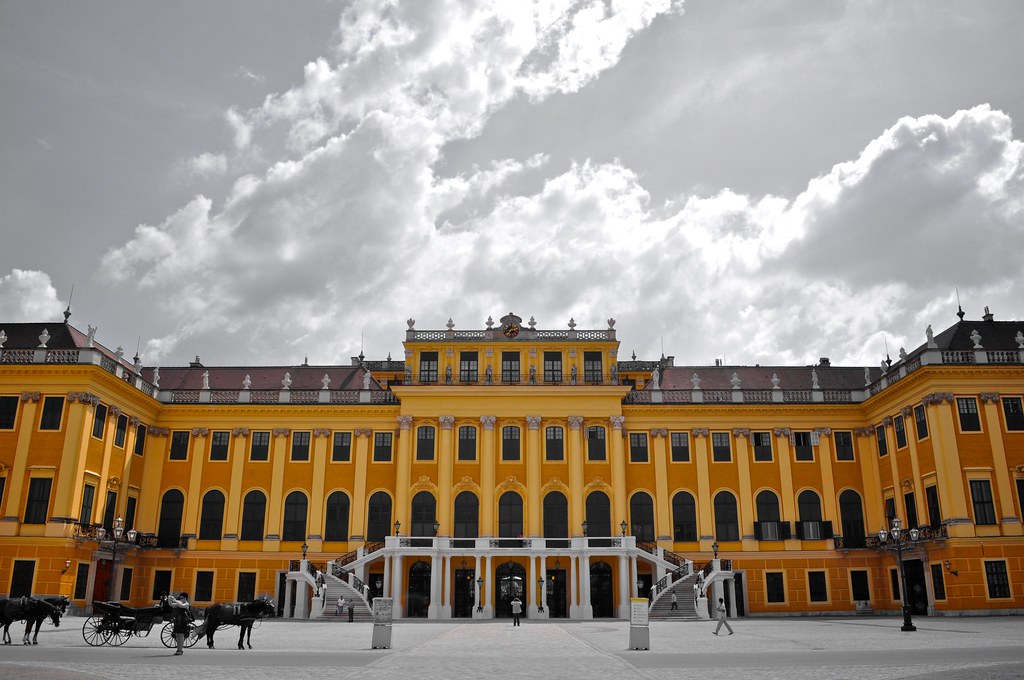 Mein Wien
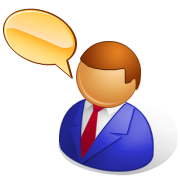 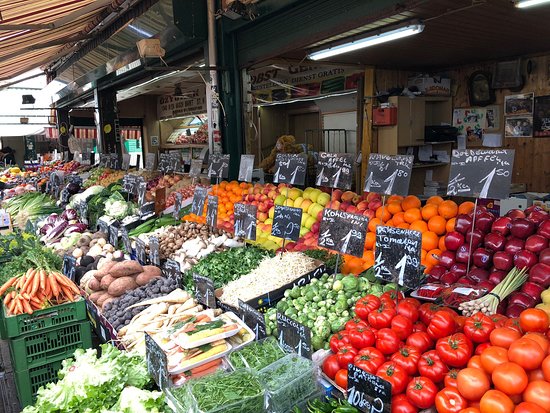 Der Naschmarkt
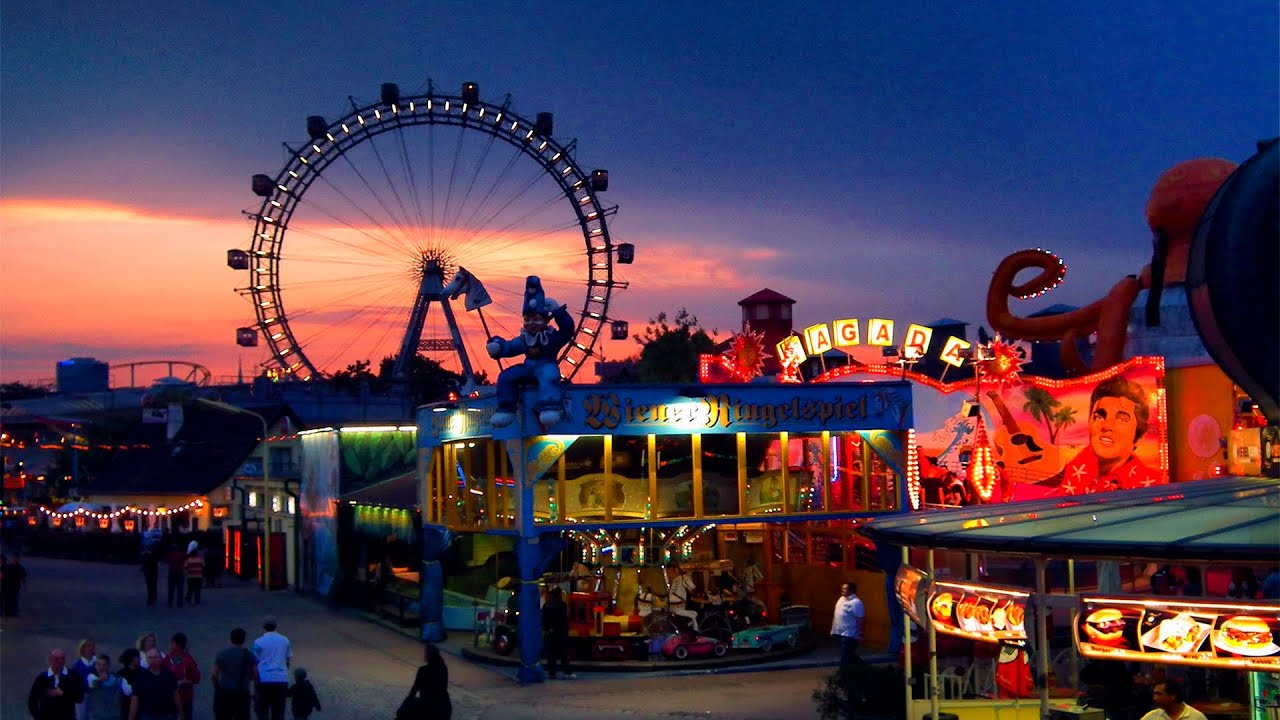 Der Prater
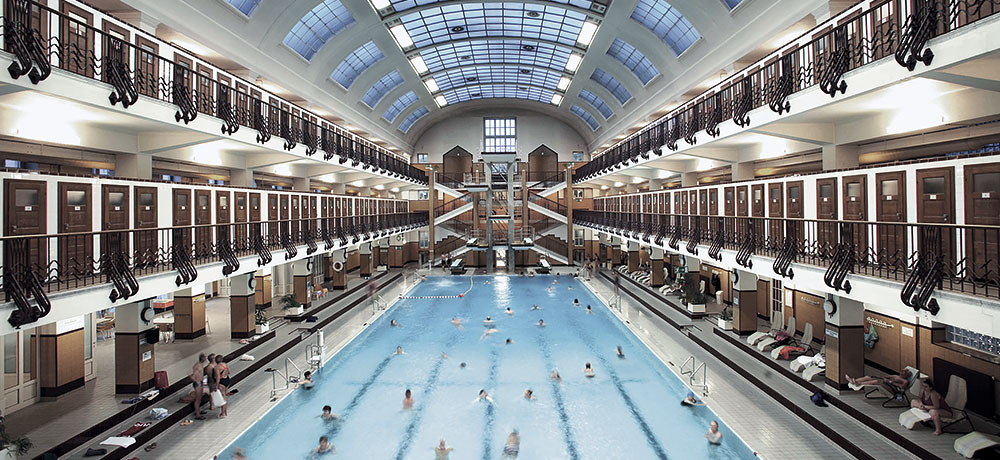 Das Amalienbad
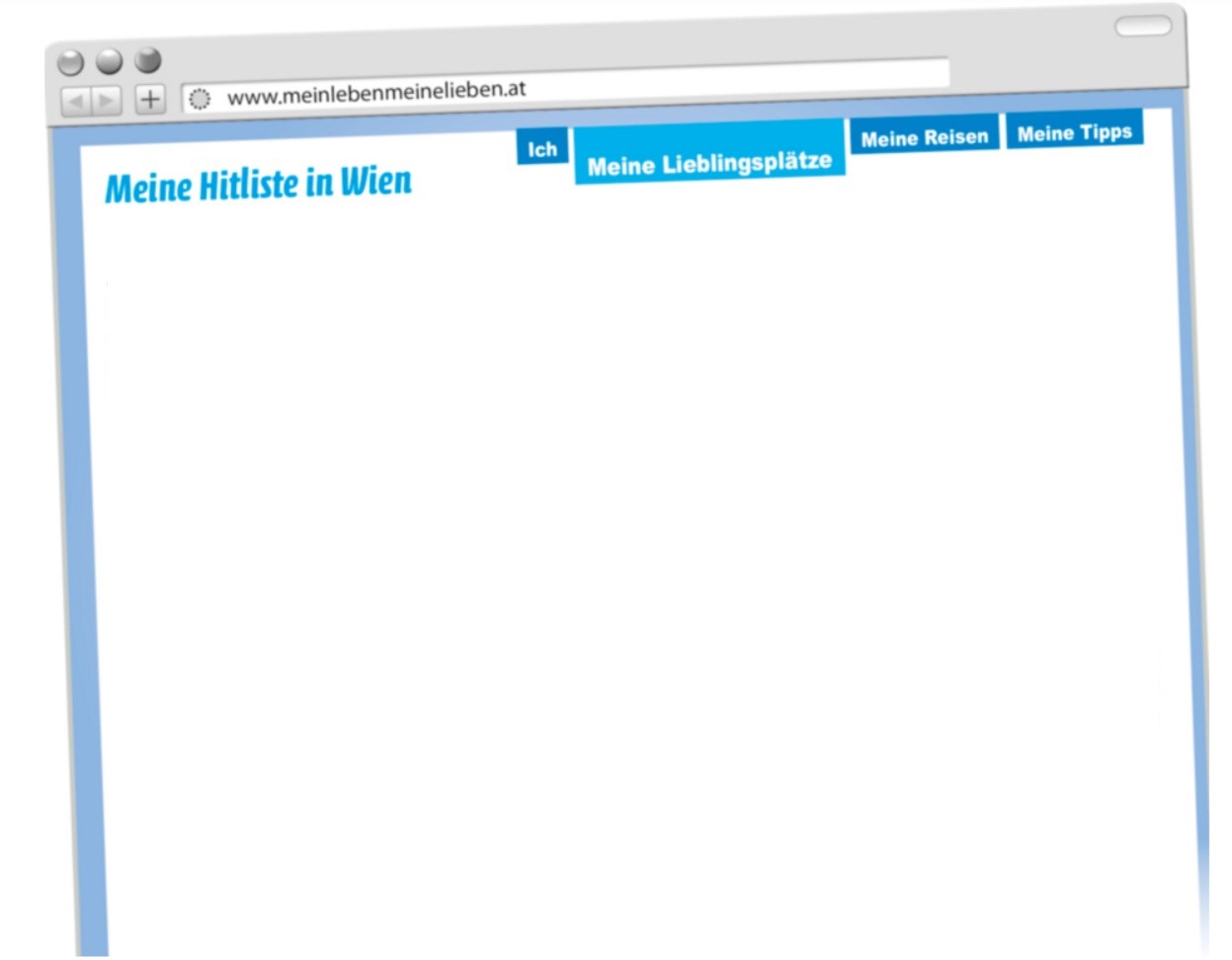 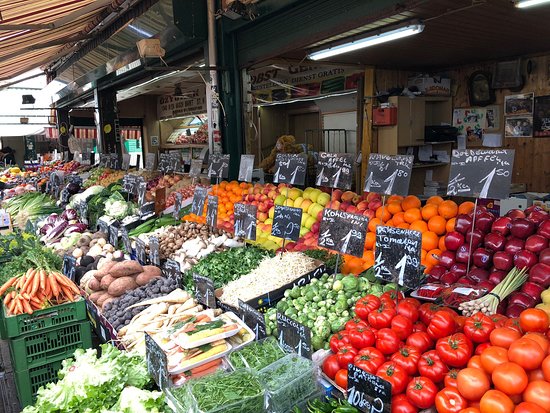 1
Egal, ob zum Frühstück oder zum Mittagessen. Der Naschmarkt ist ein Paradies, wenn man Hunger hat. Es ist der größte Markt in Wien. Da kann man Spezialitäten aus der ganzen Welt kaufen. Ich fahre gern mit der Straßenbahn zum Naschmarkt.
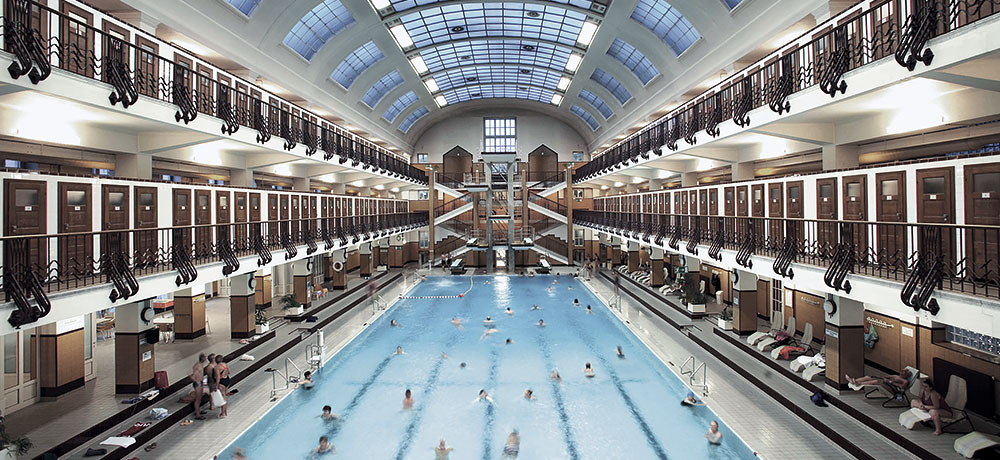 2
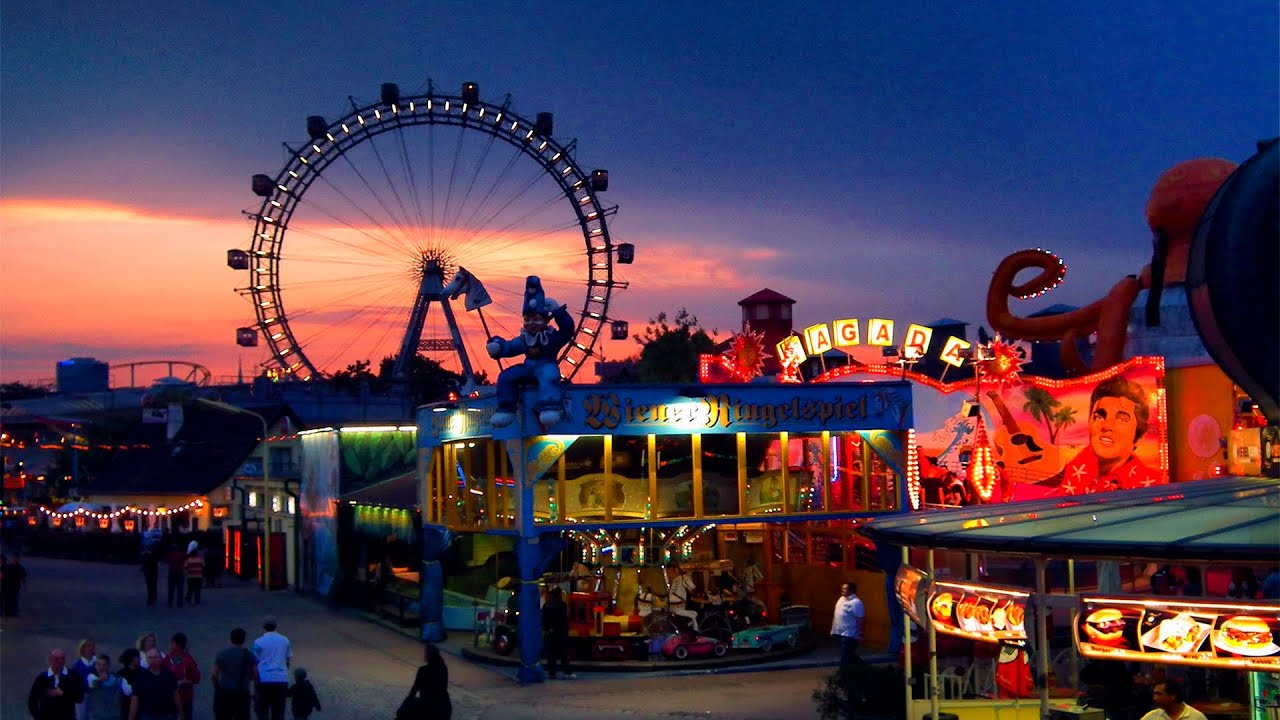  Das Bild Nummer …… passt zum Text.
 Indizien: …
3
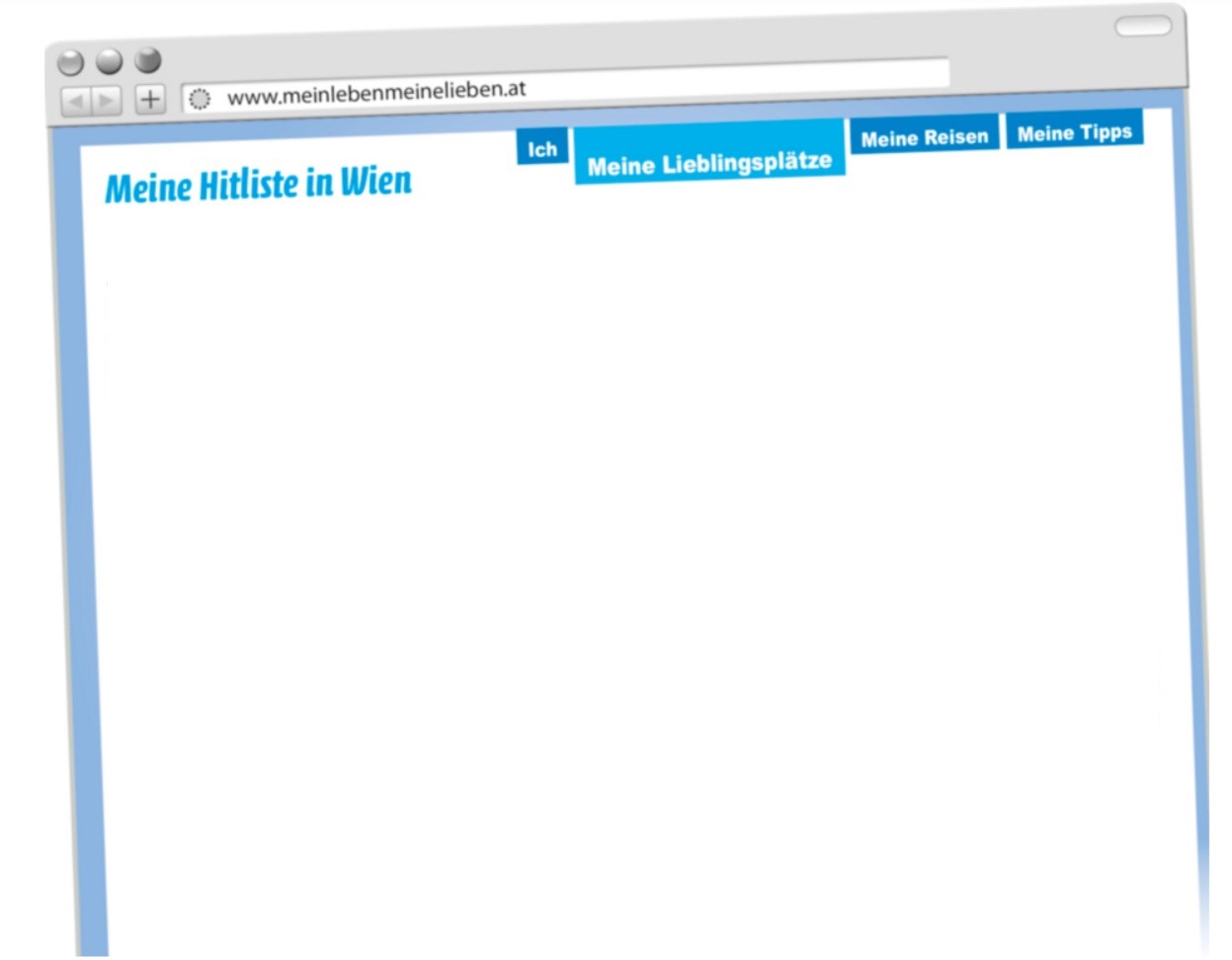 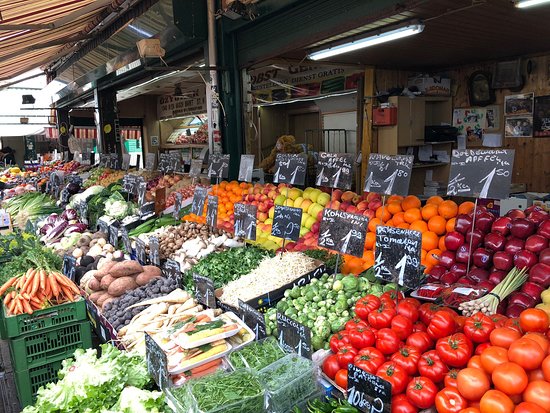 1
Wenn ich die Natur vermisse, fahre ich mit dem Fahrrad in den Wiener Prater. Da kann man sich entspannen. Es gibt auch tolle Attraktionen, wie zum Beispiel das berühmte Riesenrad, eine Loopingbahn oder einen Flugsimulator. Und in den Imbissbuden kann man auch sehr gut essen.
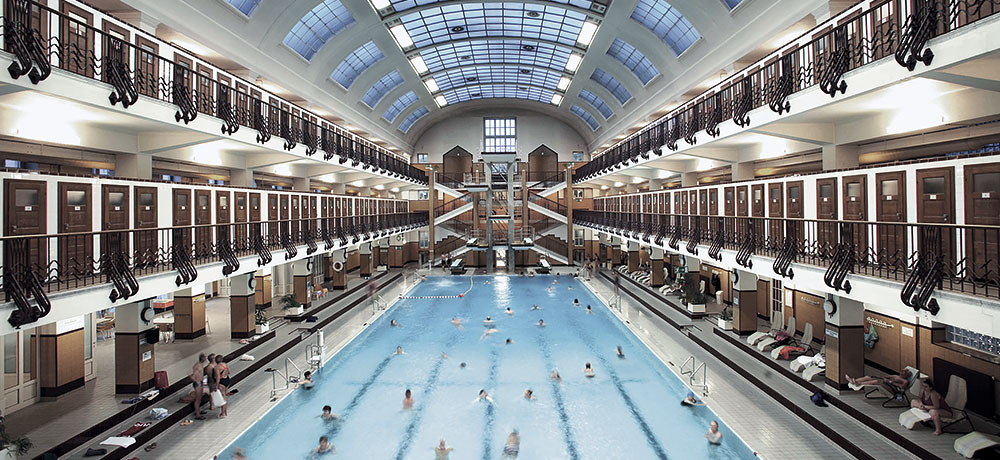 2
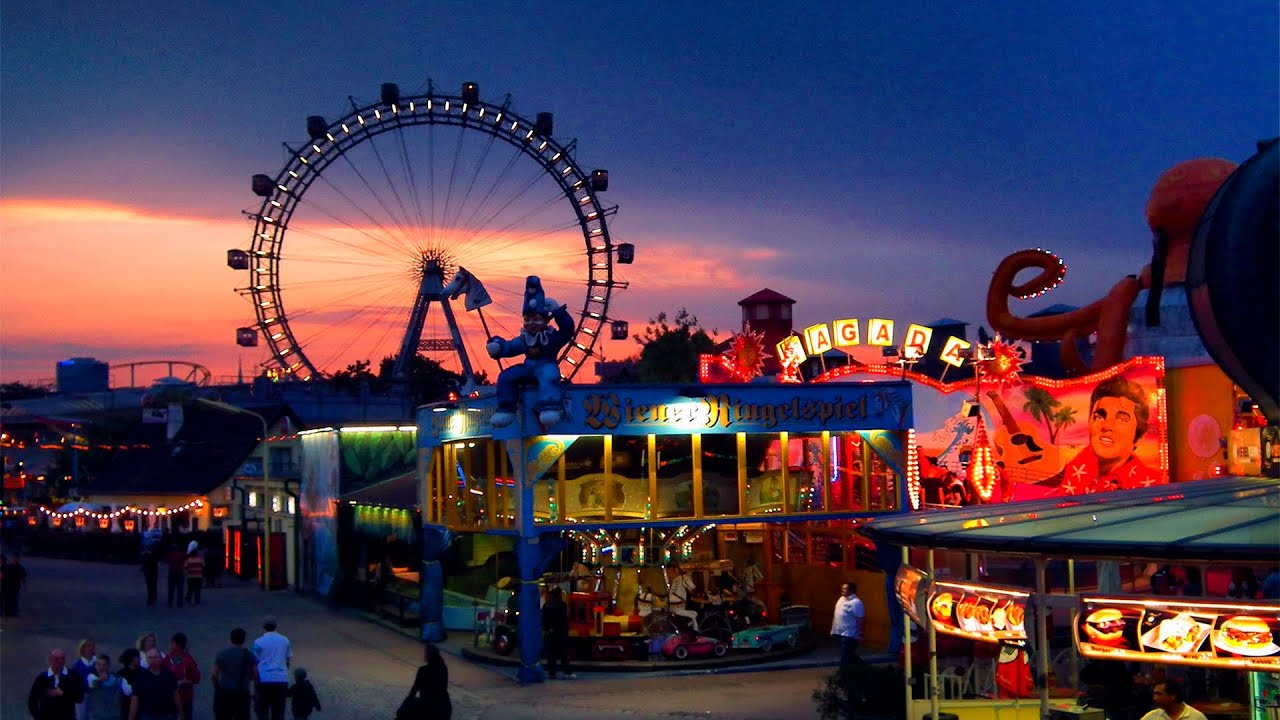  Das Bild Nummer …… passt zum Text.
 Indizien: …
3
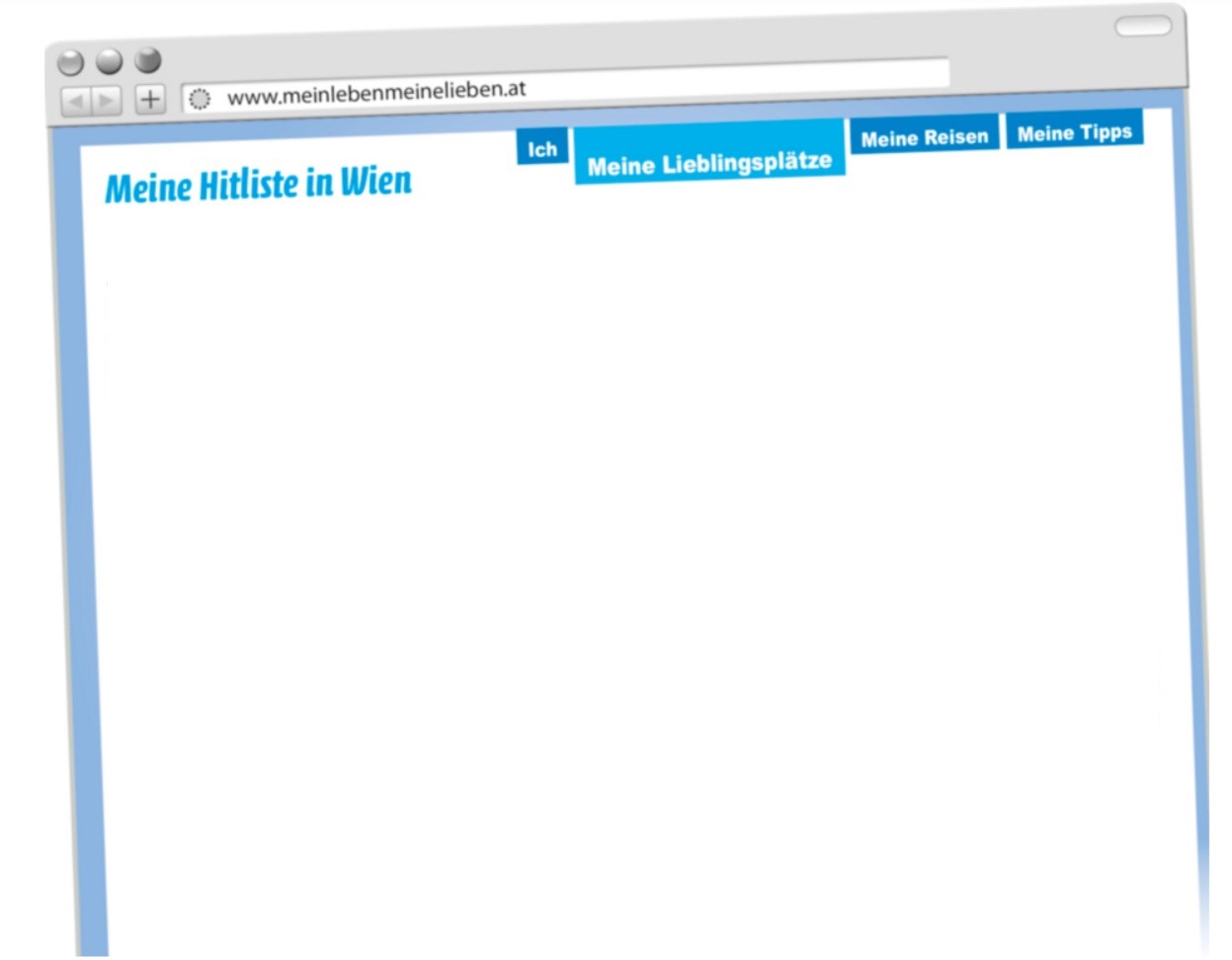 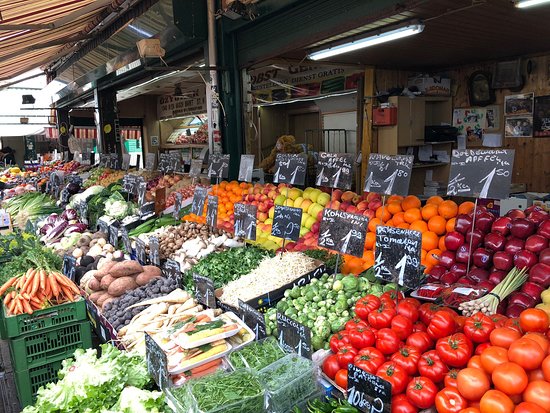 1
Aber mein absoluter Lieblingsplatz ist das Amalienbad. Wenn es regnet, fahre ich mit der U-Bahn hin. Schnell und praktisch! Typisch für dieses Schwimmbad sind die Jugendstilelemente. Es ist alt aber wunderschön restauriert. Ein Schwimmbad mit Charme. Das schönste Hallenbad in Wien!
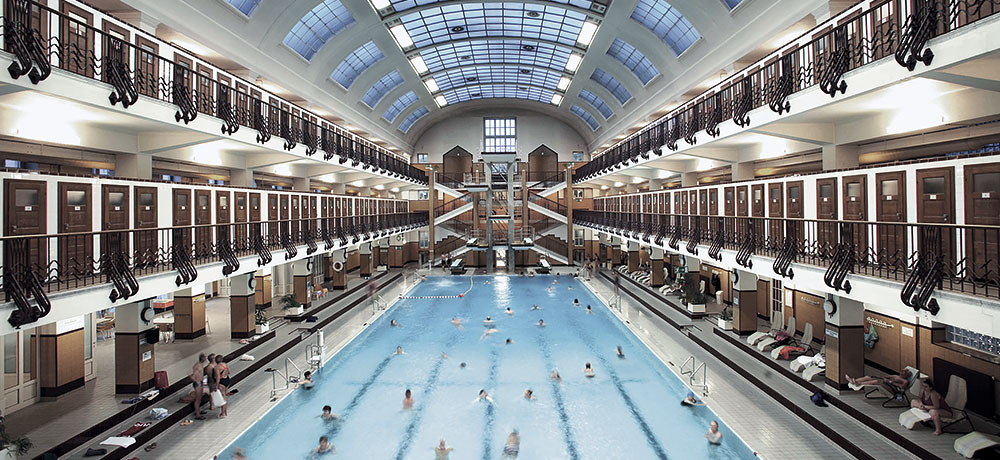 2
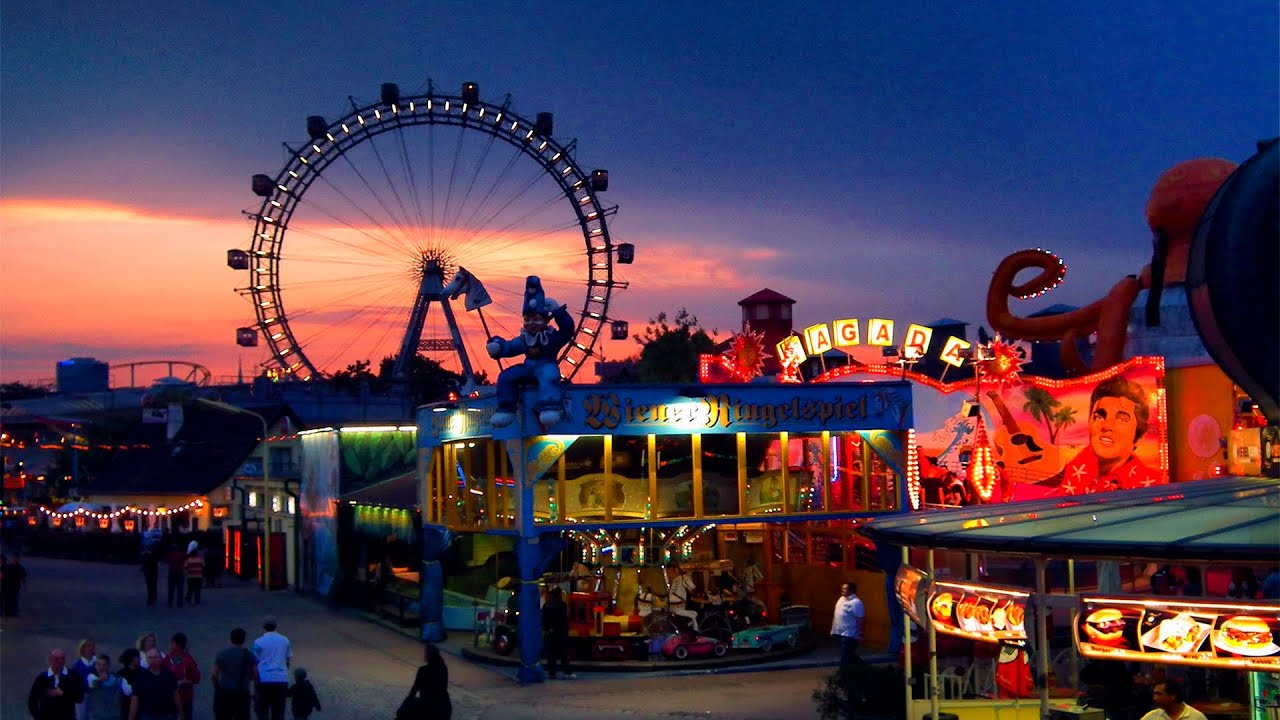  Das Bild Nummer …… passt zum Text.
 Indizien: …
3
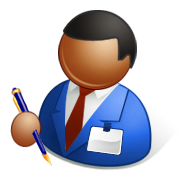 (Übungsheft Seite 26)
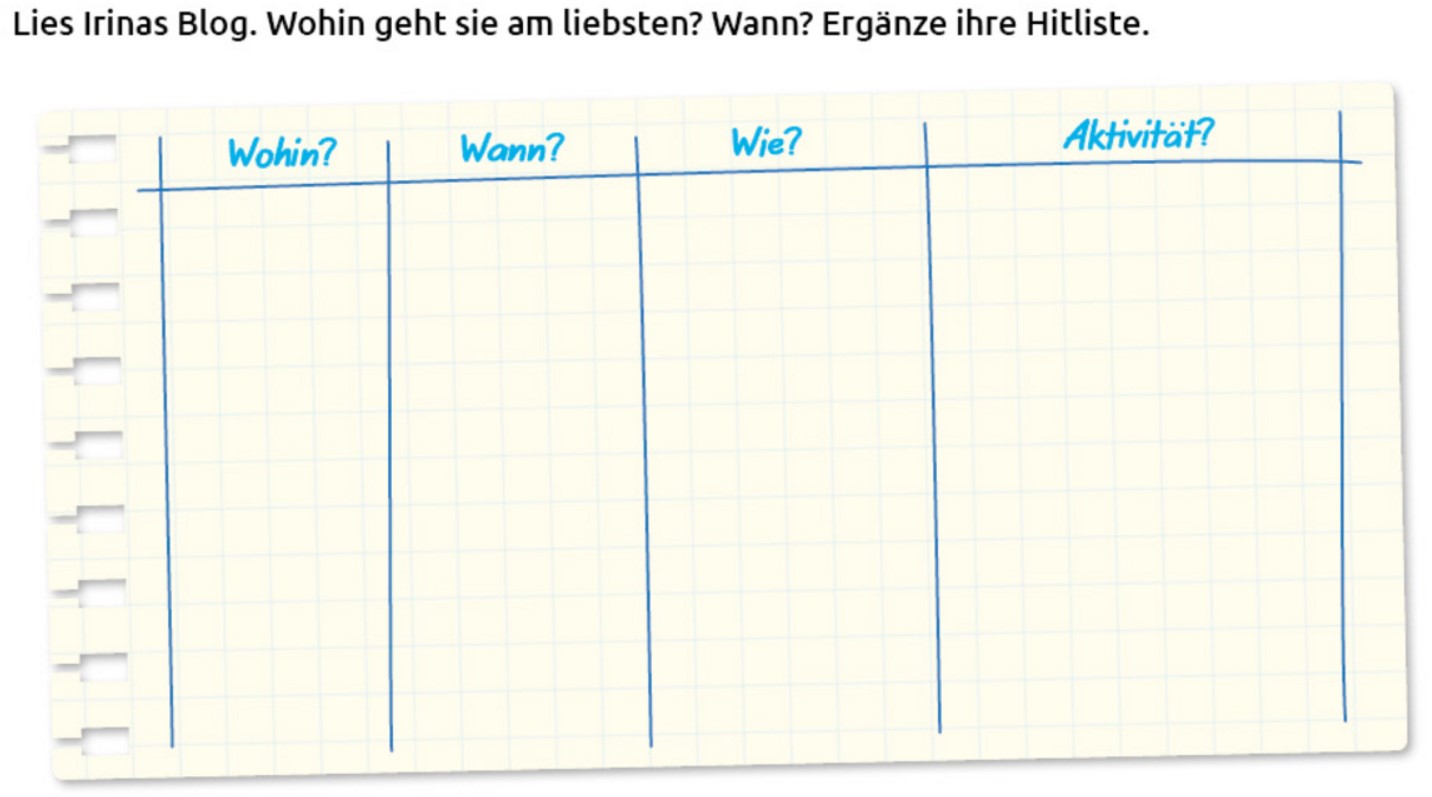 Egal, ob zum Frühstück oder zum Mittagessen. Der Naschmarkt ist ein Paradies, wenn man Hunger hat. Es ist der größte Markt in Wien. Da kann man Spezialitäten aus der ganzen Welt kaufen. Ich fahre gern mit der Straßenbahn zum Naschmarkt.
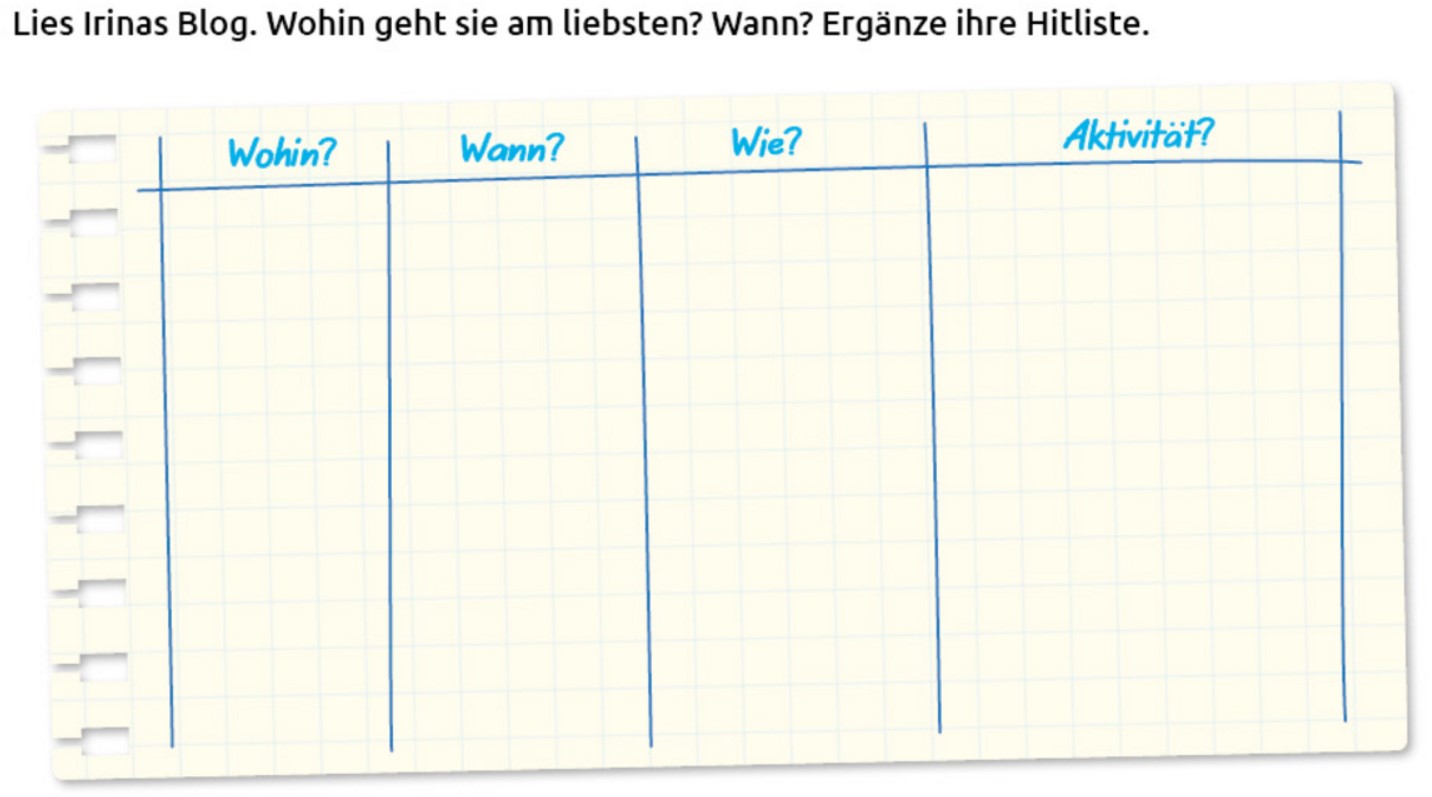 Wenn ich die Natur vermisse, fahre ich mit dem Fahrrad in den Wiener Prater. Da kann man sich entspannen. Es gibt auch tolle Attraktionen, wie zum Beispiel das berühmte Riesenrad, eine Loopingbahn oder einen Flugsimulator. Und in den Imbissbuden kann man auch sehr gut essen.
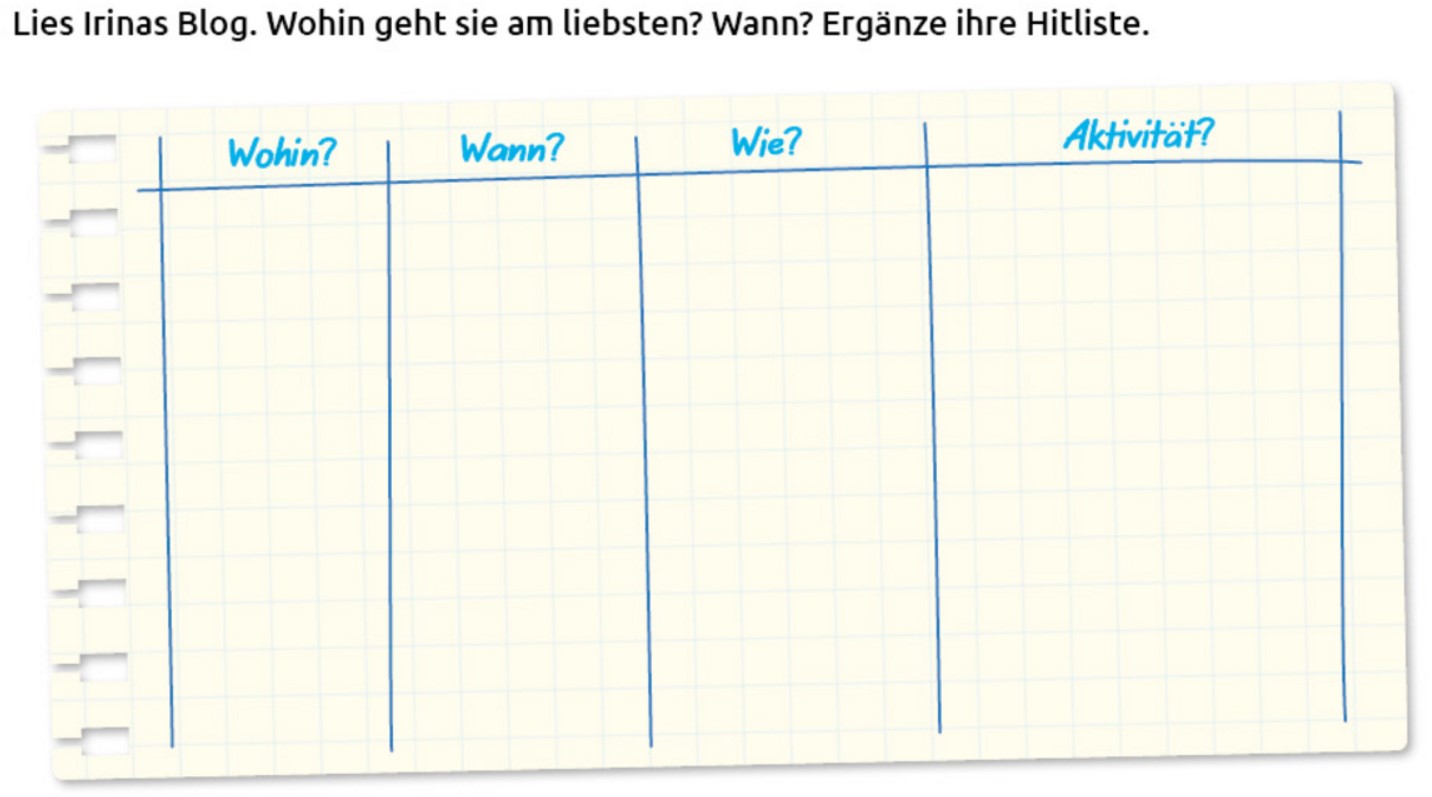 Aber mein absoluter Lieblingsplatz ist das Amalienbad. Wenn es regnet, fahre ich mit der U-Bahn hin. Schnell und praktisch! Typisch für dieses Schwimmbad sind die Jugendstilelemente. Es ist alt aber wunderschön restauriert. Ein Schwimmbad mit Charme. Das schönste Hallenbad in Wien!
Mein Wien:
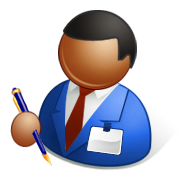 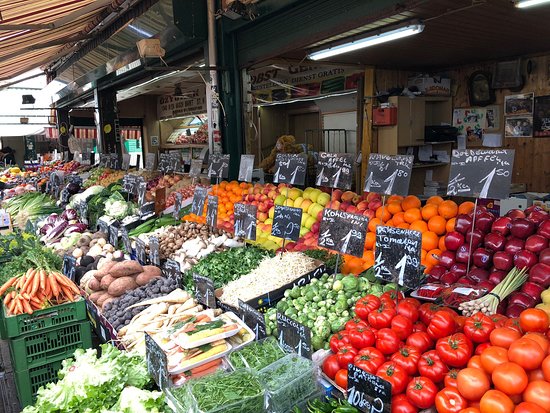 Irina fährt gern auf den Naschmarkt, wenn ….
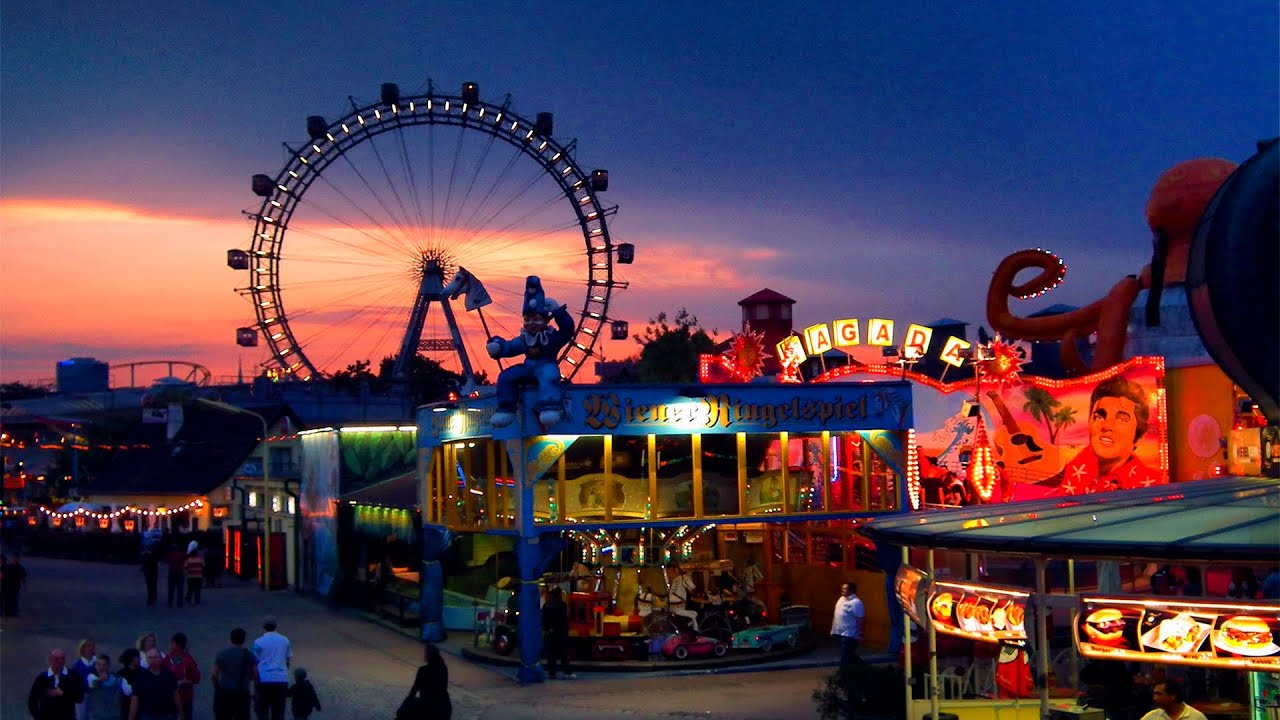 Sie fährt gern in den Prater, wenn ….
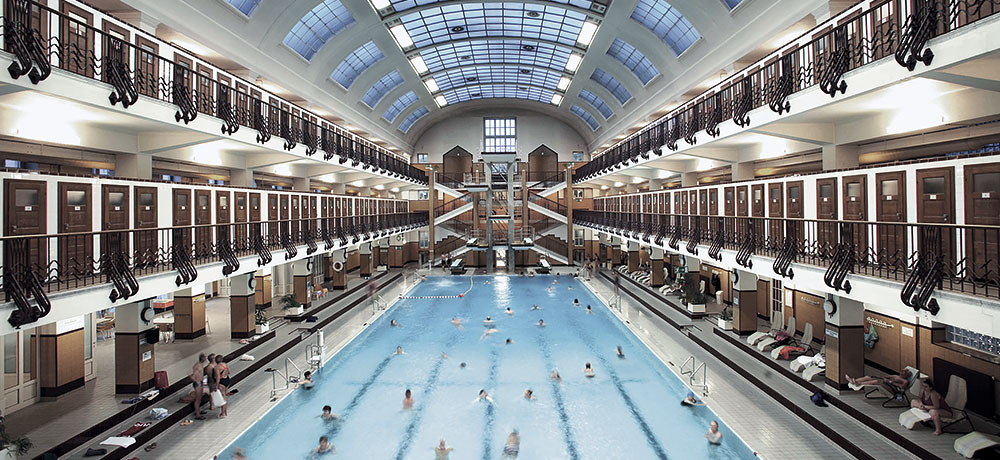 Sie fährt gern ins Amalienbad, wenn ….
Bilan grammatical :
Comment exprimer une condition ou une répétition :
Pour exprimer une condition ou une répétition, on utilise la conjonction de subordination            .
wenn
Es regnet.
Ich fahre mit der U-Bahn.
fahre ich mit der U-Bahn.
 Wenn es regnet,
Vf
V2
N°1
Comme dans toute proposition subordonnée, le verbe conjugué se trouve
en position finale.
S’il pleut (condition)
Wenn es regnet, ….
Quand il pleut (répétition)
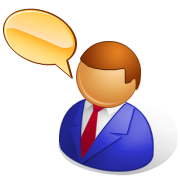 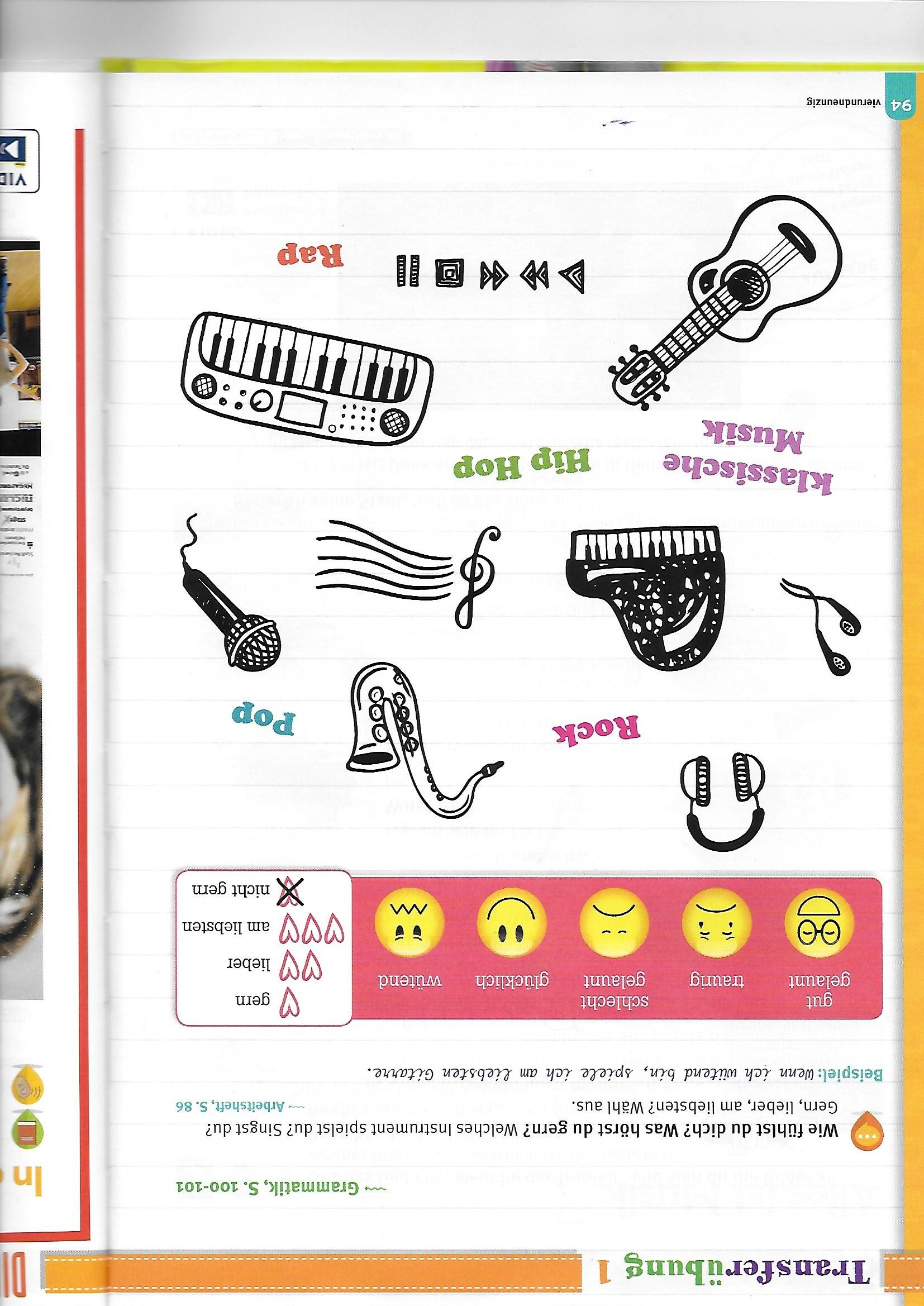 Wenn ich gut gelaunt bin, ……………………………
Wenn ich traurig bin, ……………………………
Wenn ich schlecht gelaunt bin, ……………………………
Wenn ich glücklich bin, ……………………………
Wenn ich wütend bin, ……………………………
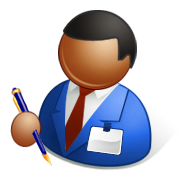 (Übungsheft Seite 28 & 29)
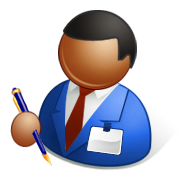 (Buch Seite 43)